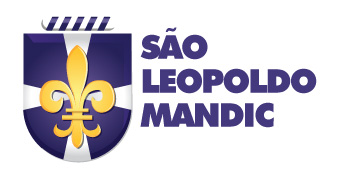 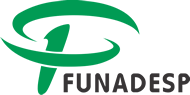 Planejamento e Gestão da Pós-Graduação e Pesquisa das IES Particulares.
Tema Central: AVALIAÇÃO DA EDUCAÇÃO SUPERIOR - Desafios e Perspectivas sob a ótica do ensino, pesquisa e extensão.
Prof. Dr. Marcelo Henrique Napimoga
Representante das IES particulares no FOPROP
Pós Doutorado - Imunofarmacologia
USP/RP
2005-2006

Ph.D. –Microbiologia Oral e Imunologia
UNICAMP
2004-2005

Doutorado Sanduíche – Imunologia
The Forsyth Institute, Boston/USA
2004-2005

M.Sc. – Cariologia
UNICAMP 
2002-2004

D.D.S., Odontologia
UNICAMP
1998-2002

Posição atual

Diretor de Pós-Graduação, Pesquisa e Extensão
Faculdade São Leopoldo Mandic
2010 –
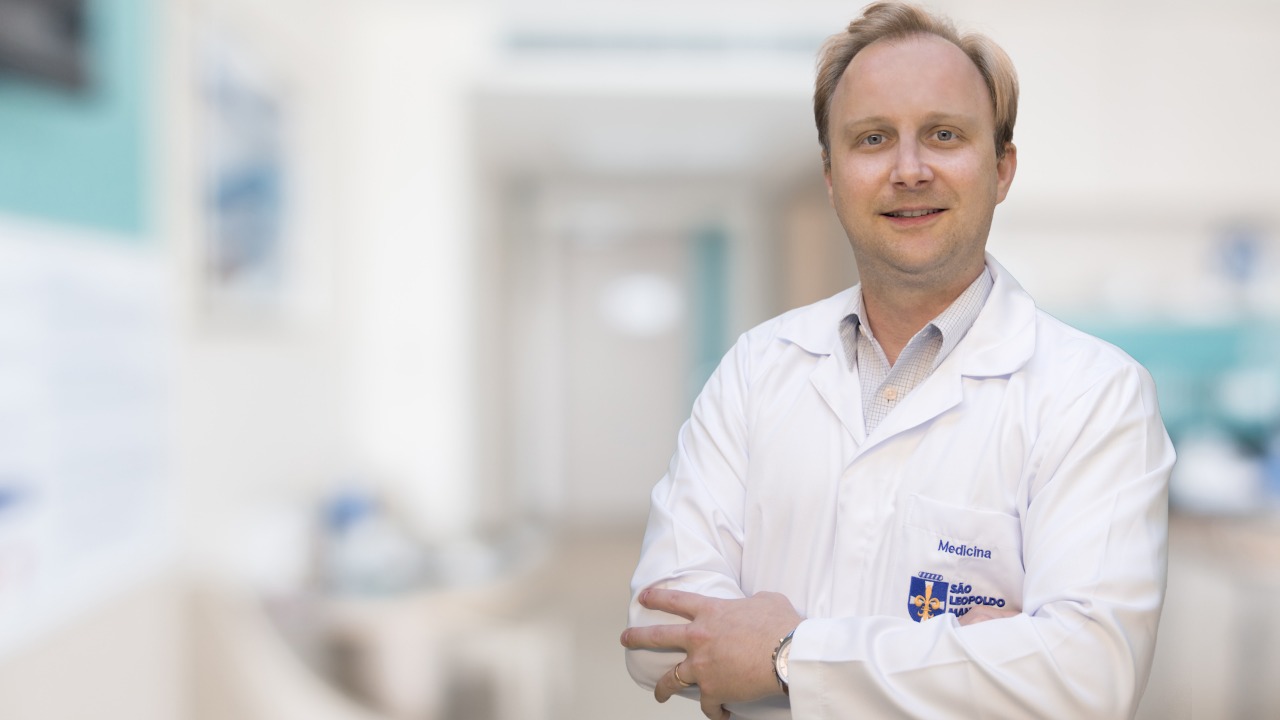 Artigos Publicados: 139

H Cite score – 31 (Google Scholar)

Bolsista Produtividade Nível 2 (CNPq)
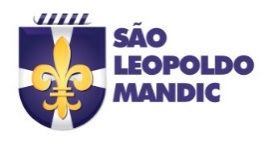 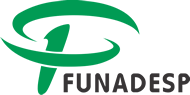 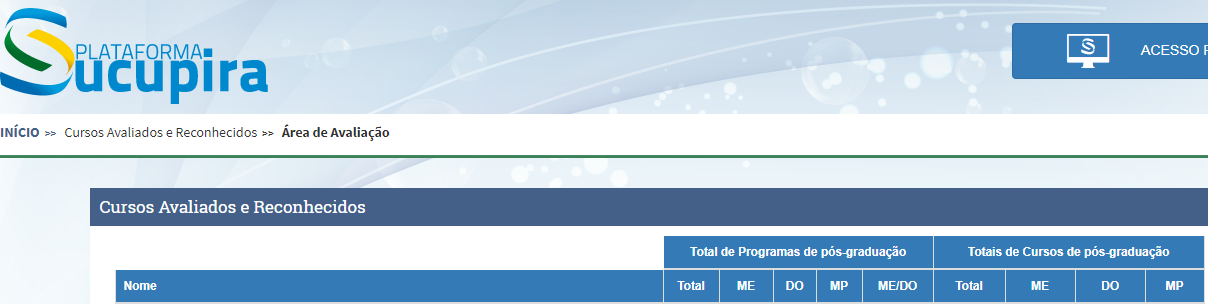 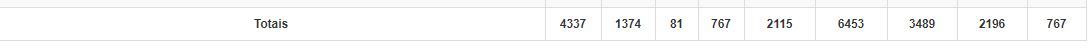 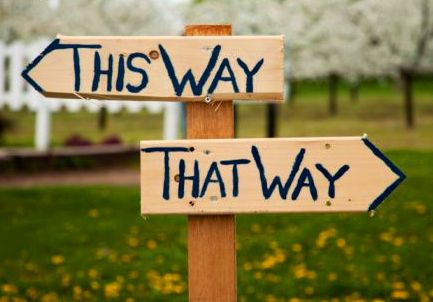 Julho/2018
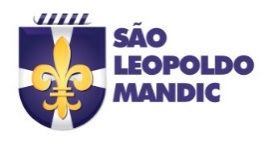 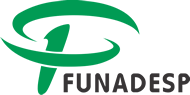 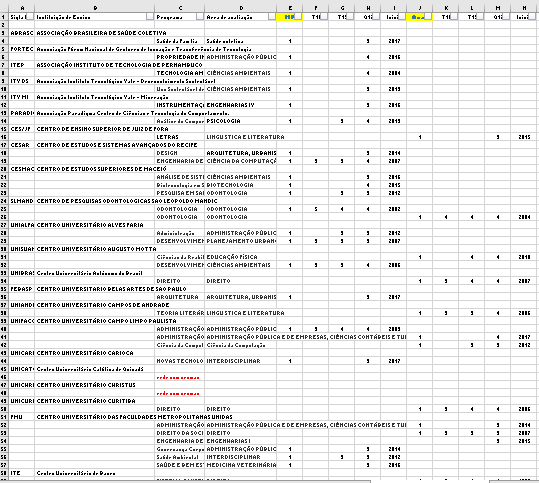 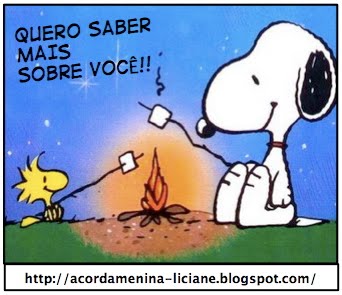 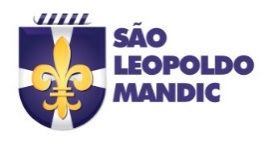 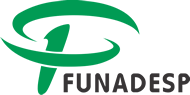 Quantos somos?
792 programas ao todo
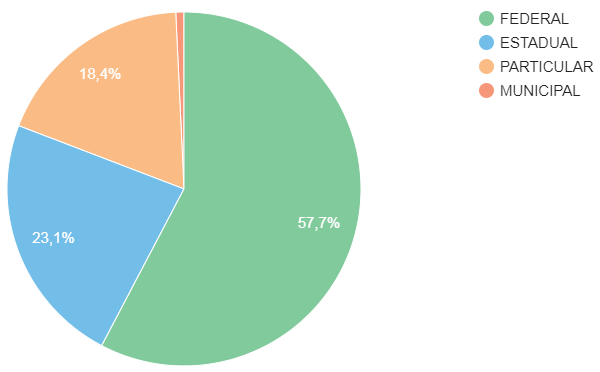 163 IES particulares excluindo, as Comunitárias
Dados extraídos do GEOCAPES (julho/2018)
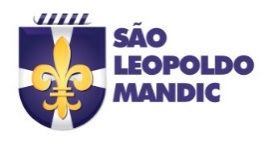 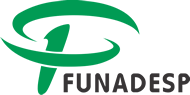 IES particulares com Programas stricto sensu
164
250
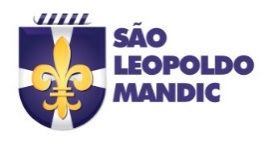 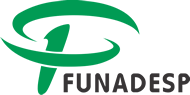 Presente em 43 Áreas da CAPES
Ausente em 6 Áreas da CAPES
Não possui

ANTROPOLOGIA / ARQUEOLOGIA
CIÊNCIAS BIOLÓGICAS III
FILOSOFIA
GEOGRAFIA
MATEMÁTICA / PROBABILIDADE E ESTATÍSTICA
NUTRIÇÃO
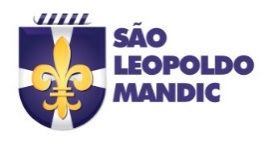 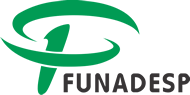 Programas Profissionais de Pós-Graduação - Particulares
Não possui

ANTROPOLOGIA / ARQUEOLOGIA
ASTRONOMIA / FÍSICA
CIÊNCIA DE ALIMENTOS
CIÊNCIAS BIOLÓGICAS II
CIÊNCIAS BIOLÓGICAS III
FILOSOFIA
GEOCIÊNCIAS
GEOGRAFIA
LINGUÍSTICA E LITERATURA
MATEMÁTICA / PROBABILIDADE E ESTATÍSTICA
NUTRIÇÃO
QUÍMICA
SERVIÇO SOCIAL
SOCIOLOGIA
35
14
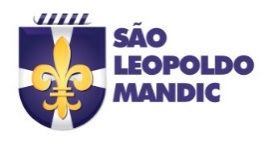 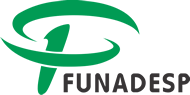 Programas Acadêmicos de Pós-Graduação - Particulares
Não possui

ANTROPOLOGIA / ARQUEOLOGIA
ARTES
CIÊNCIA POLÍTICA E RELAÇÕES INTERNACIONAIS
CIÊNCIAS BIOLÓGICAS III
FILOSOFIA
GEOGRAFIA
MATEMÁTICA / PROBABILIDADE E ESTATÍSTICA
MATERIAIS 
NUTRIÇÃO
40
9
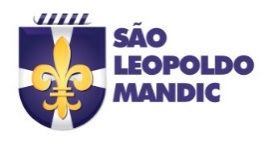 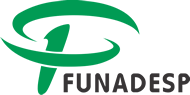 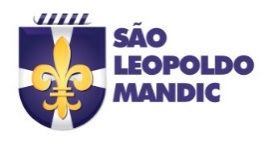 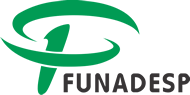 11 novos programas em 2017 (9: nota 3 e 2: nota 4)
26 novos programas em 2016 (22: nota 3 e 4: nota 4)
14 novos programas em 2015 (13: nota 3 e 1: nota 4)
11 novos programas em 2014 (8: nota 3 e 3: nota 4)
14 novos programas em 2013 (11: nota 3 e 3: nota 4)
76 novos programas no quadriênio
46,3%
T10   T13   Q17
Adm
3,52   3,58   3,54
Mediana de início 2012
Inter
3,51  3,59   3,51
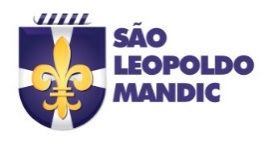 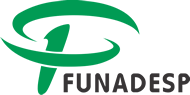 3,51   3,57   3,51
Odonto
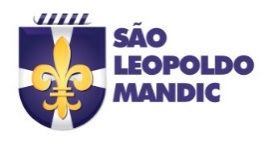 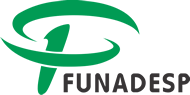 04 novos programas em 2018 (3: nota 3 e 1: nota 4)
15 novos programas em 2017 (10: nota 3 e 5: nota 4)
26 novos programas em 2016 (19: nota 3 e 7: nota 4)
12 novos programas em 2015 (6: nota 3 e 6: nota 4)
18 novos programas em 2014 (14: nota 3 e 4: nota 4)
12 novos programas em 2013 (4: nota 3 e 8: nota 4)
87 novos programas no quadriênio
T10   T13   Q17
34,8%
3,68   3,79   3,86
Direito
Adm
3,68   3,82   3,86
Mediana de início 2009
3,68   3,80   3,88
Inter
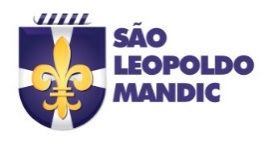 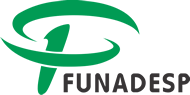 Programas Acadêmico
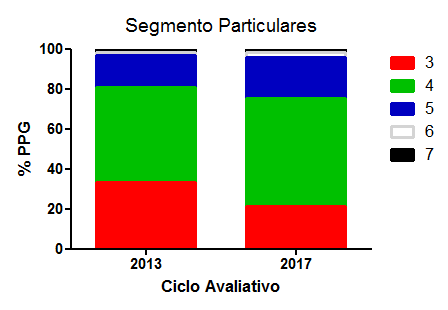 3
3
16
22
76%
64%
48
54
33
21
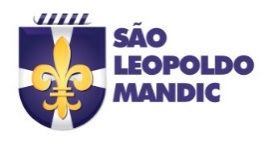 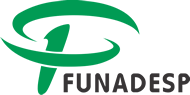 Programas Acadêmico
6,9
17,8
4,3
35,3
32,9
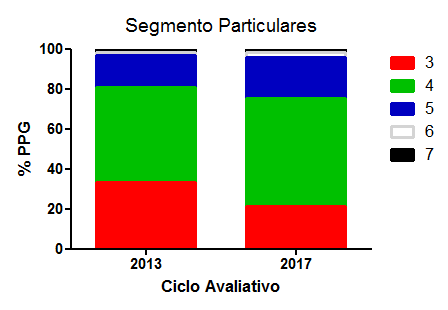 3
3
16
22
48
54
33
21
8,1
18,5
4,4
34,8
32,4
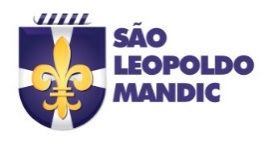 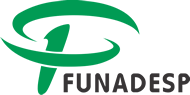 Maturidade
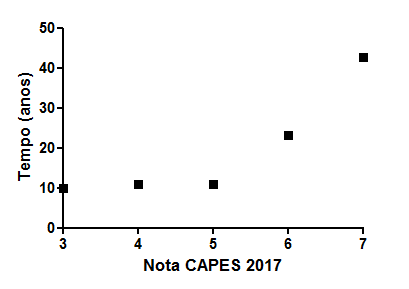 PPGs mais velhos são os que possuem maiores notas.
95,7% tem em média 11 anos de existência
22% já alcançaram nota 5
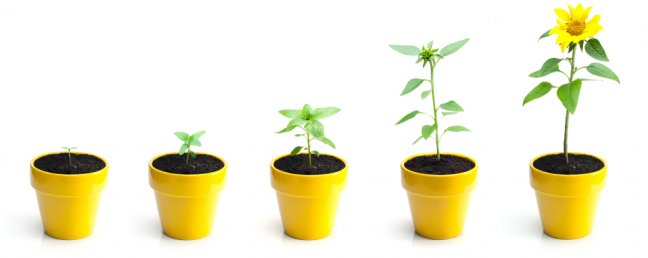 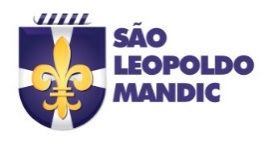 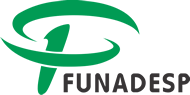 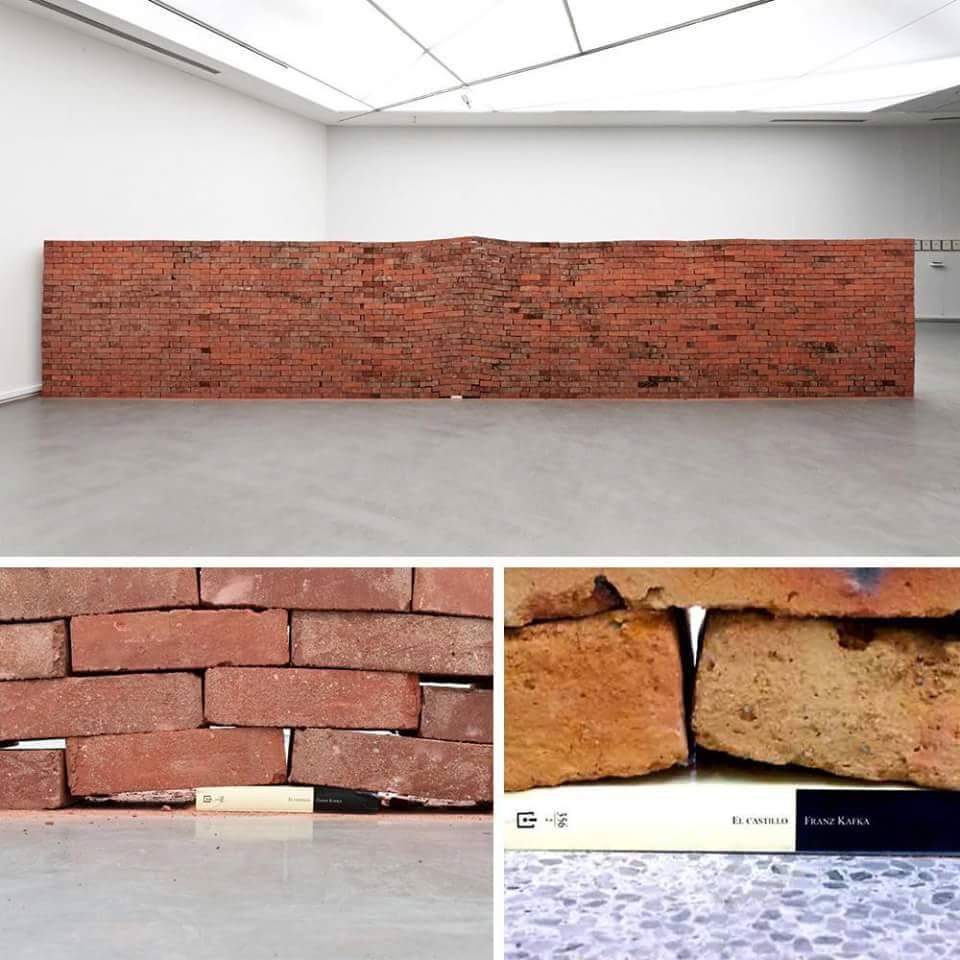 Jorge Mández Blake
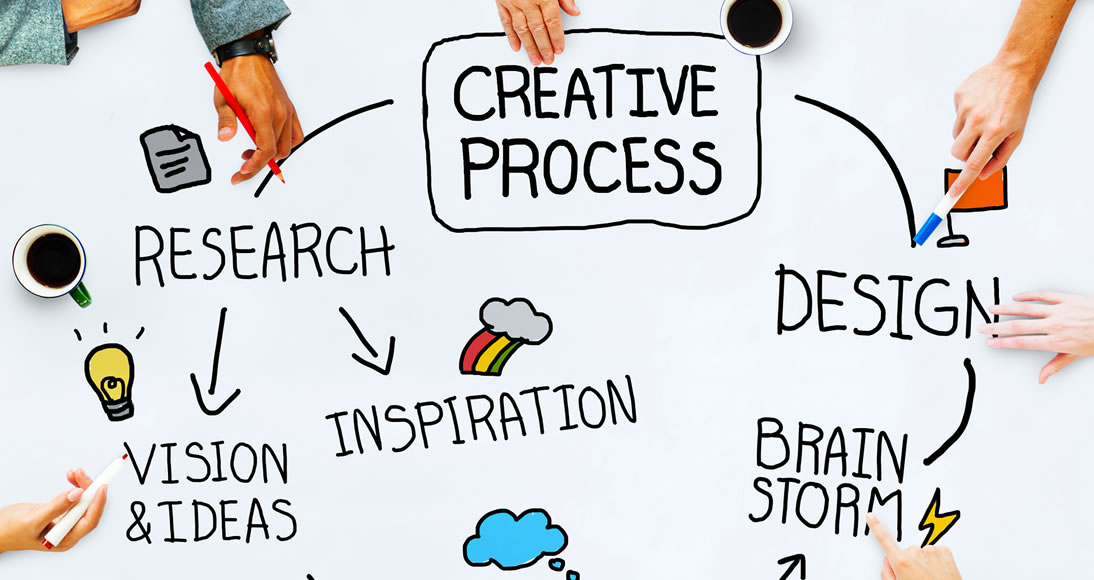 PLANEJAMENTO
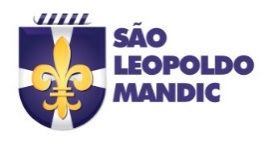 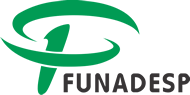 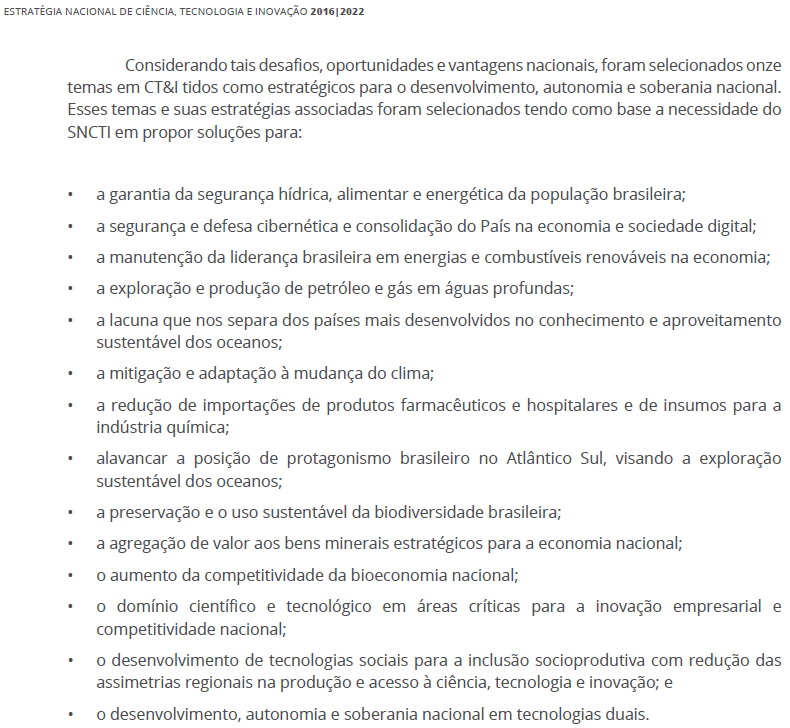 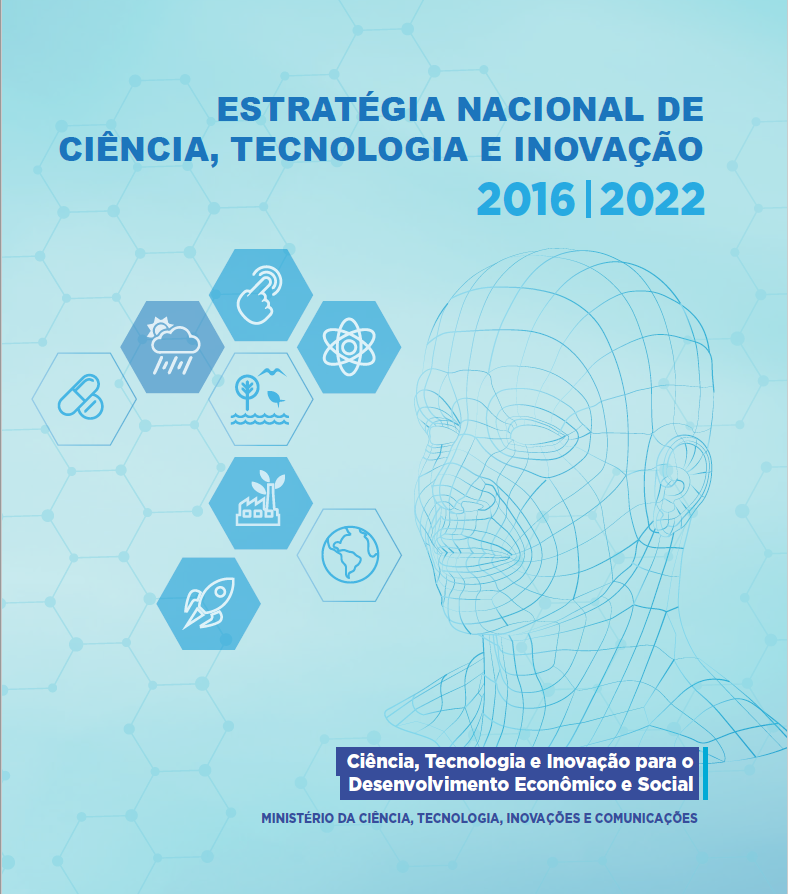 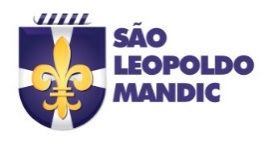 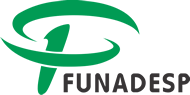 Que PG queremos?
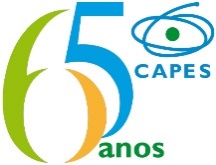 COMISSÃO ESPECIAL DE ACOMPANHAMENTO DO PNPG
As reflexões iniciais indicaram que estes novos focos requerem um modelo de avaliação multidimensional, que contemple a diversidade e a complexidade atual, evoluindo do modelo único atual, permitindo múltiplas visões. Este modelo multidimensional permitiria diferentes visões.

Dimensões (exemplo):
Formação de RH (egressos)
Internacionalização
Produção Científica
Inovação e Transferência Conhecimento
Impacto Econômico e Social (incluindo políticas públicas).
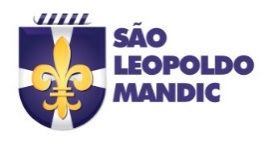 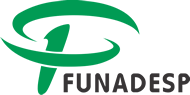 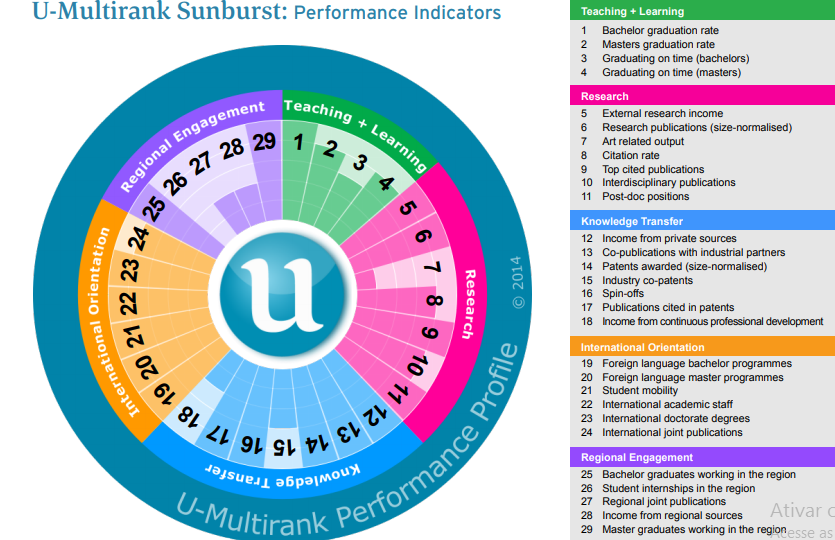 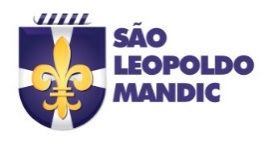 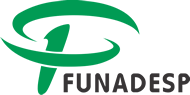 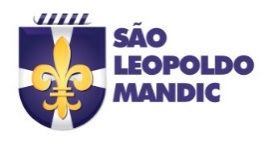 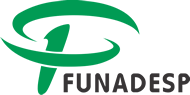 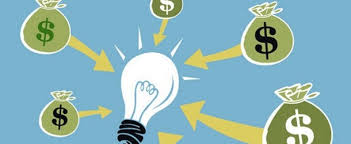 Financiamento
FIES?
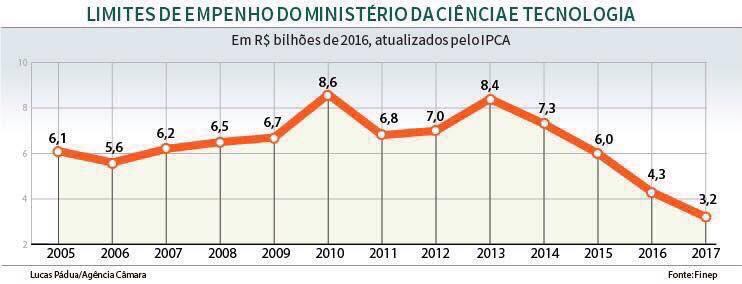 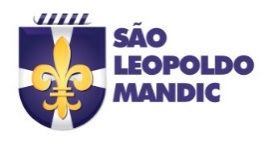 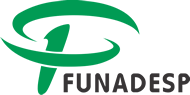 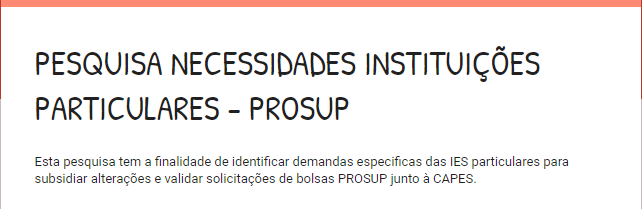 Aumento do valor da bolsa
Possibilidade da IES gerir a verba PROSUP (forma de gasto, aglutinando bolsas)
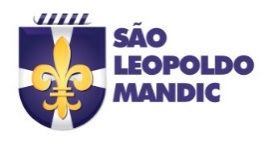 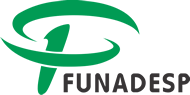 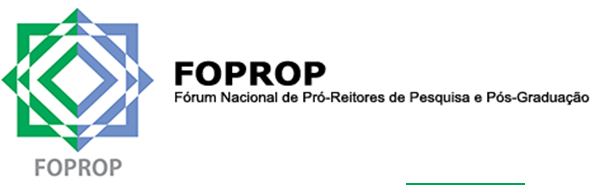 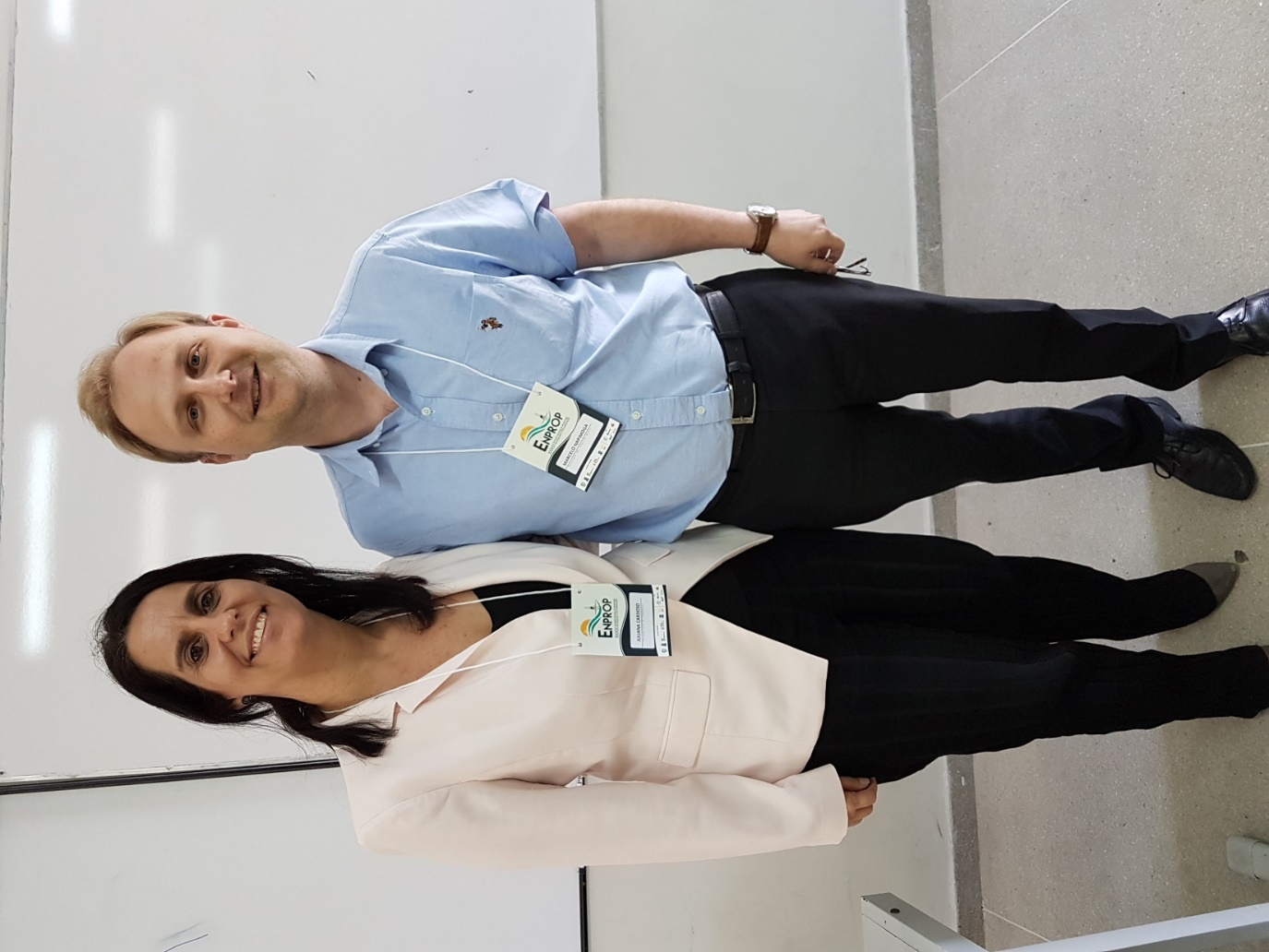 Marcelo Henrique Napimoga
Faculdade São Leopoldo Mandic/SP

Juliana Cordeiro 
Universidade Tiradentes/SE
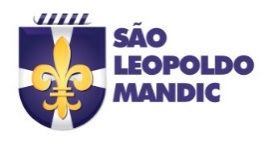 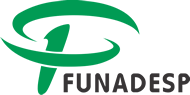 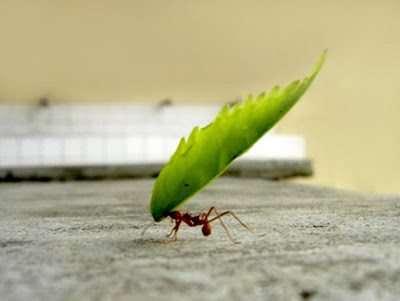 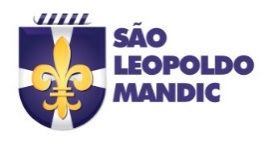 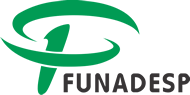 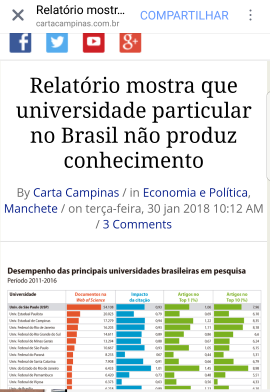 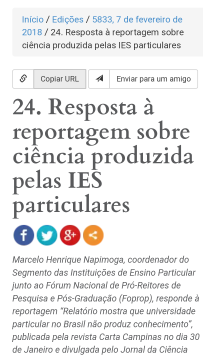 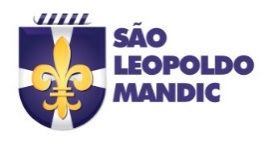 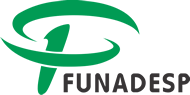 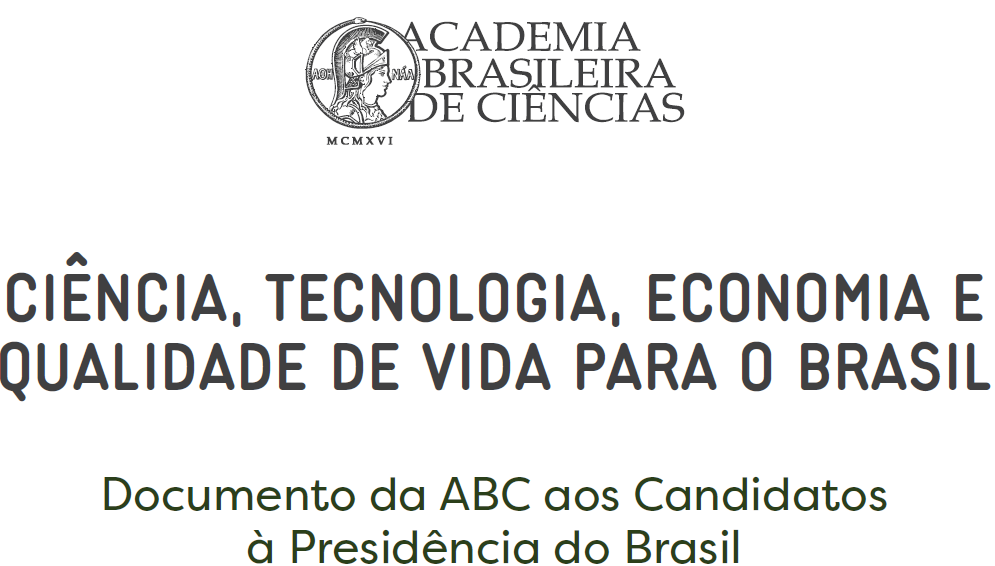 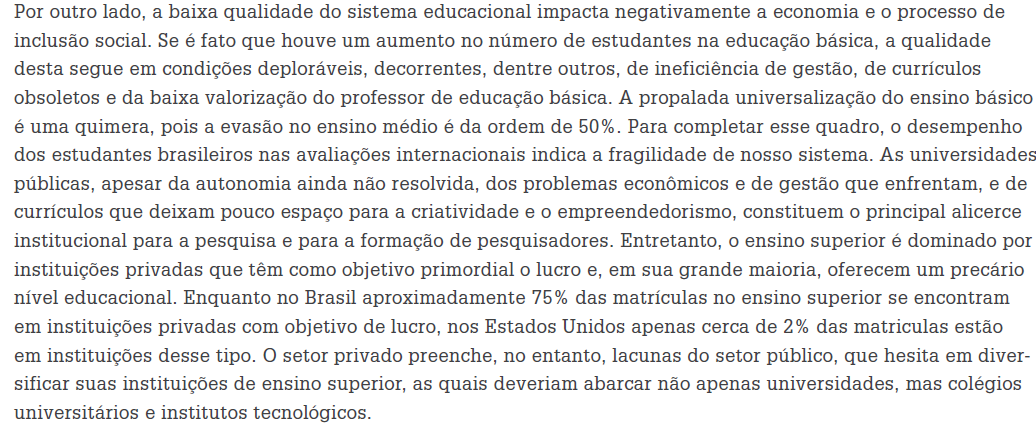 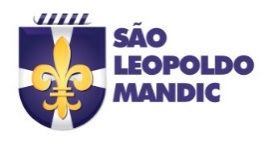 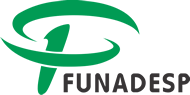 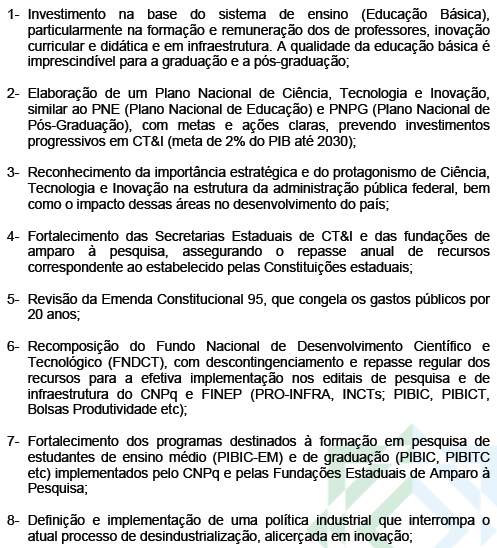 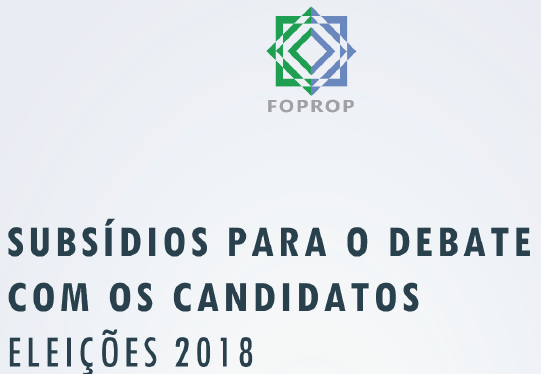 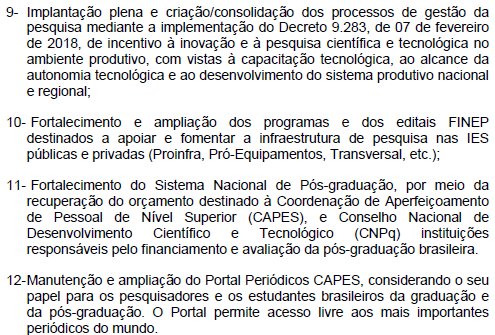 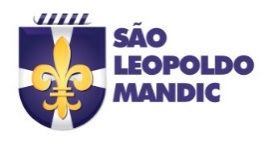 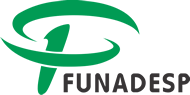 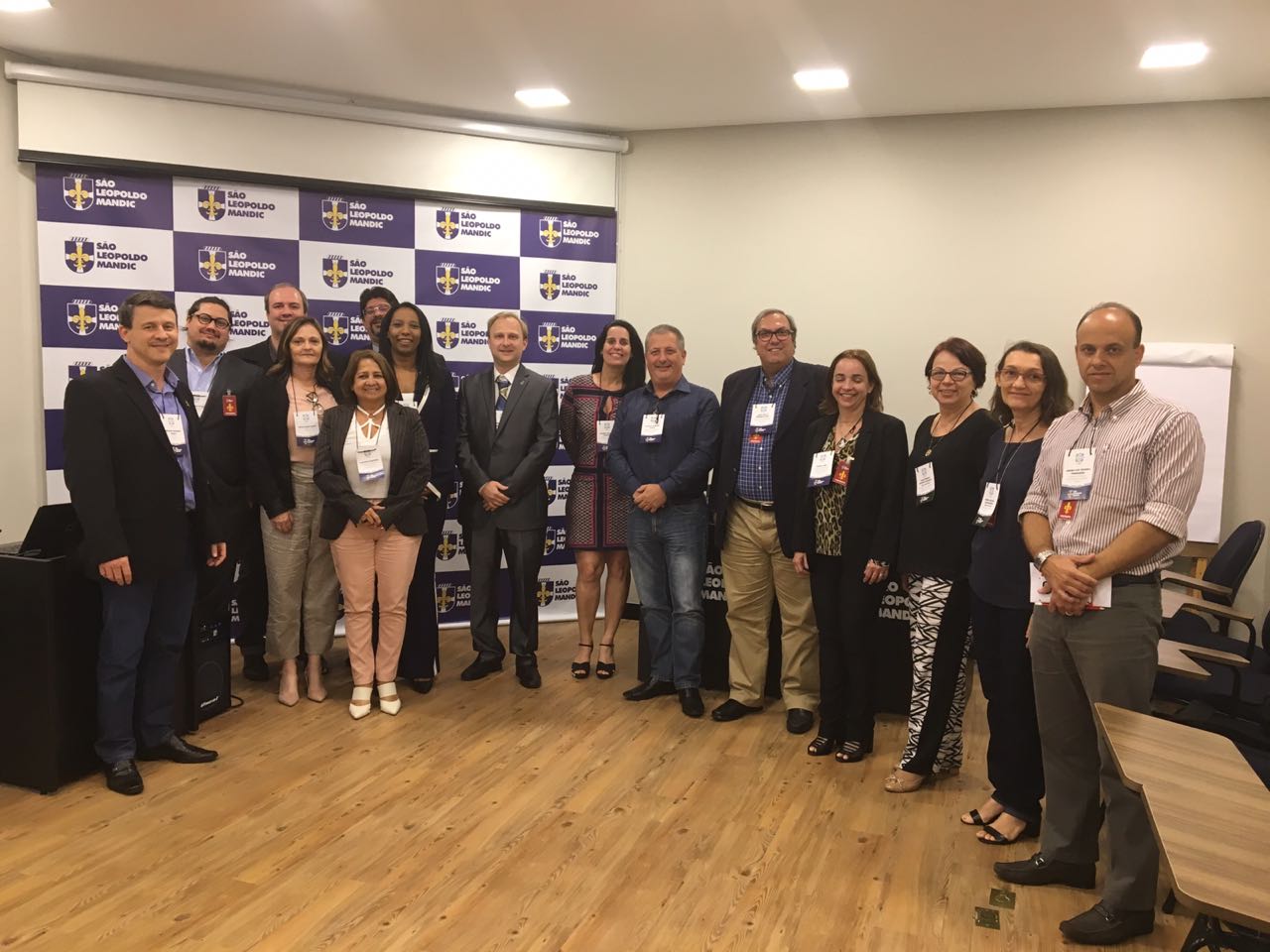 Profa. Adriana Tonini (CNPq), 
Paulo Barone (CNE) 
Murilo Mendes (Senado)
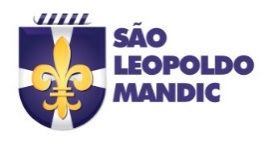 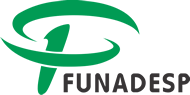 Considerando que o princípio da igualdade jurídica estabelecido no caput do artigo 5 da Constituição da República Federativa do Brasil de 1988 impõe-se como fundamental ao sistema jurídico brasileiro;
Considerando que, portanto, ele se afirma no tratamento não discriminatório dado pela lei e na aplicação da lei a pessoas físicas e jurídicas;
Considerando que por força deste princípio todas as Instituições de Ensino Superior, independentemente de suas naturezas jurídicas, passam pelas mesmas exigências  regulatórias e processos avaliativos de qualidade perante o MEC, CAPES e demais órgãos regulatórios;
Considerando o enorme impacto social para a formação profissional, produção de conhecimentos e inovação que as instituições de ensino superior privadas, com ou sem fins lucrativos, apresentam no país;
Considerando, por fim, a falta de regulamentação dos fundos patrimôniais para instituições de ensino superior e institutos de pesquisa;
 
Os pró-reitores de pesquisa e pós-graduação de IES particulares encaminha suas sugestões de alteração do texto do Projeto de Lei n. 158/2017.
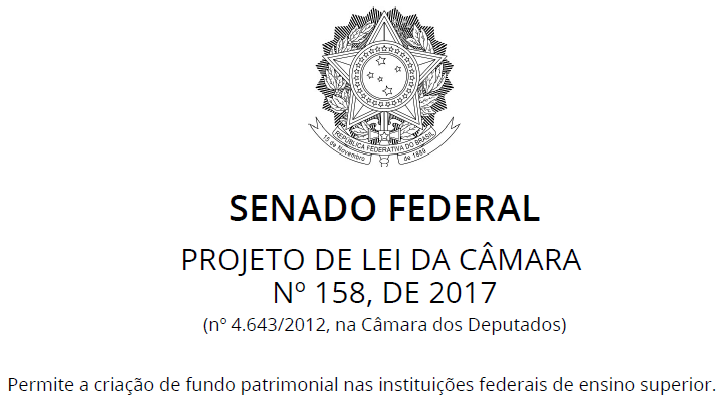 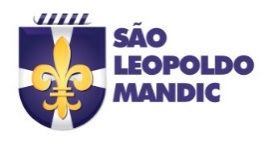 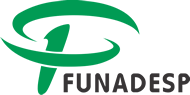 DOS FUNDOS PATRIMONIAIS
Art. 1 As instituições de ensino superior, independentemente de sua natureza jurídica, e as instituições de ciência, tecnologia e de inovação, poderão instituir fundos patrimoniais vinculados, com personalidade jurídica de direito privado, com o propósito único de arrecadar, gerir e destinar doações de pessoas físicas e jurídicas.
Inclusão de um parágrafo 3 no artigo 1
§ 3º Aplicam-se as disposições desta Lei, às instituições de ensino superior privadas com ou sem fins lucrativos e que possua, no minímo, um programa de pós-graduação stricto sensu reconhecido pela CAPES.
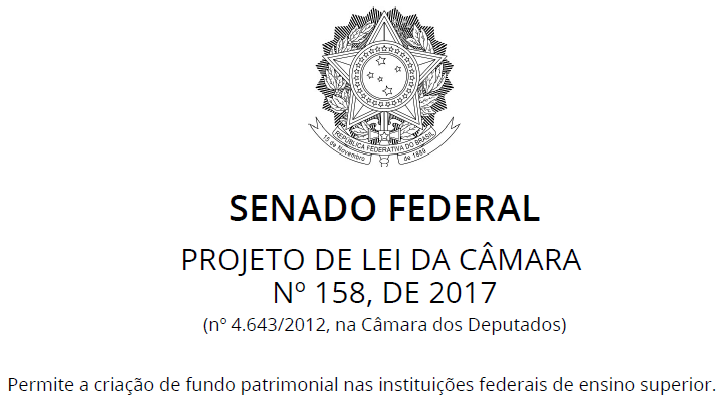 A avaliação ao qual os programas de todas as IES particulares ou públicas são avaliados junto à CAPES, utilizam as mesmas métricas, e há no Brasil inúmeros os programas de IES particulares com nota considerada de Excelência. Nesta métrica, com números sólidos e comprovados pela rigorosa avaliação da CAPES, os programas de Pós-Graduação, após a avaliação quadrienal (2013-2016) estão classificados em estrato 5, 6 e 7 (elevada qualidade e excelência) somam 27,1% em IES Federais, 39,1% em IES Estaduais, 9,4% em IES Municipais e 22,7% em IES Particulares.
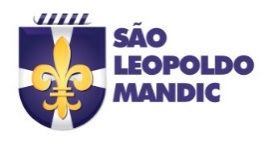 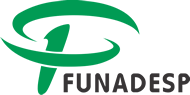 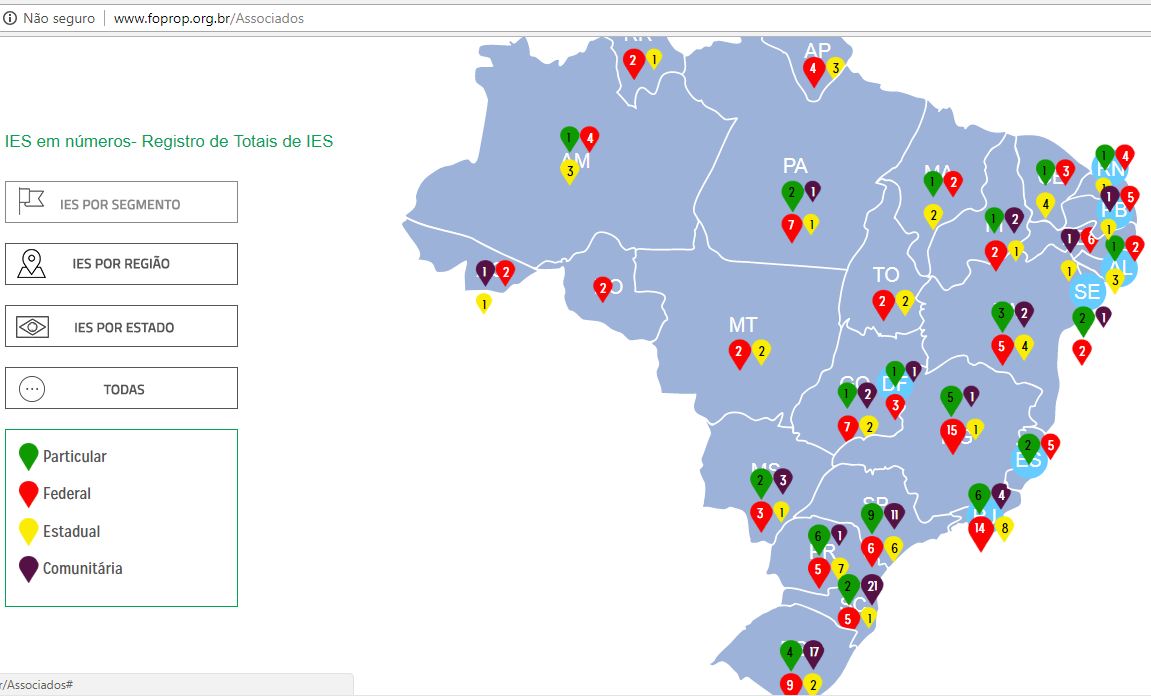 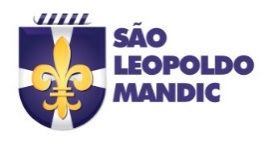 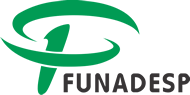 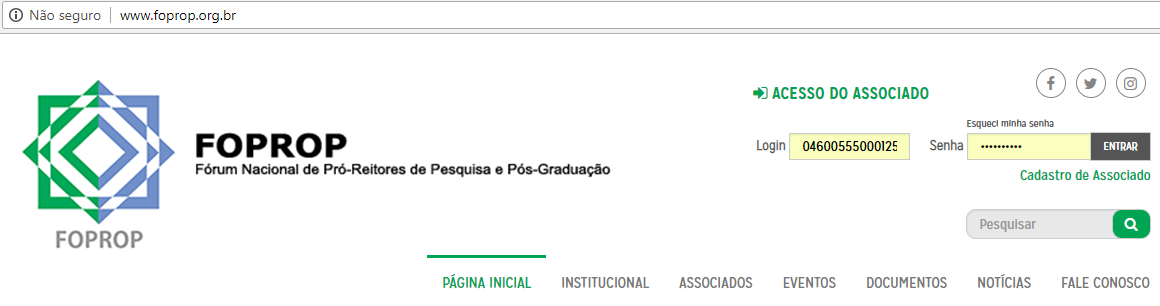 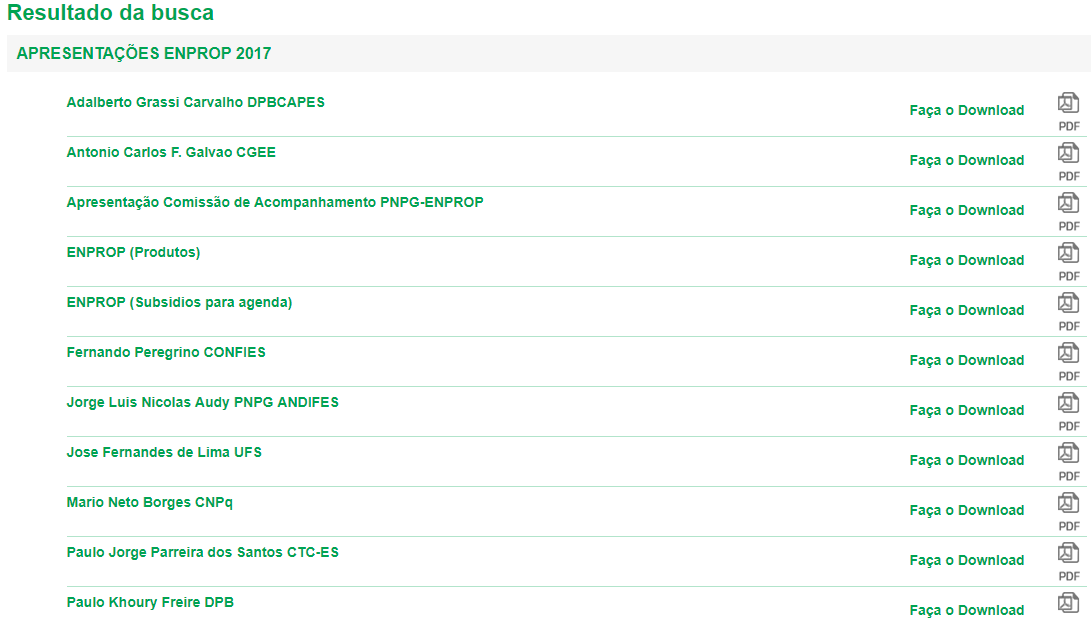 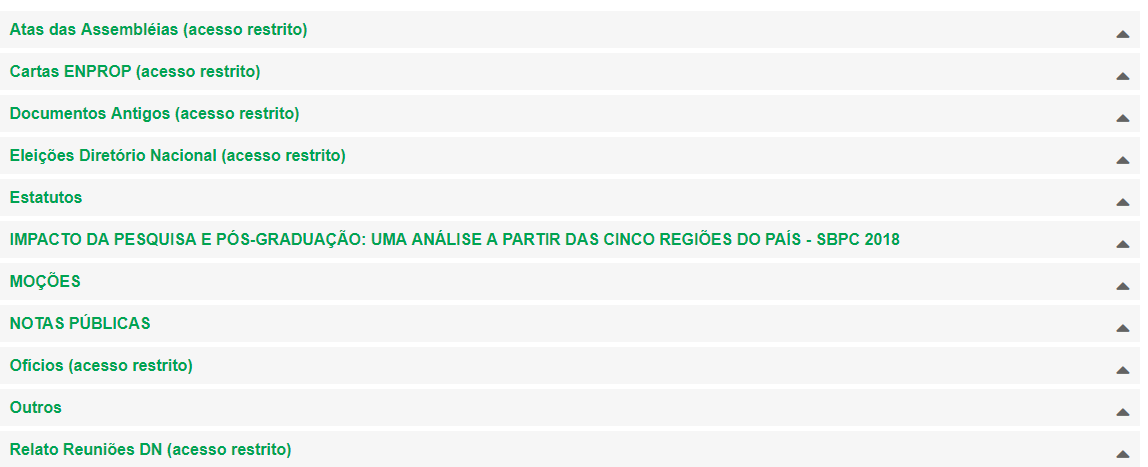 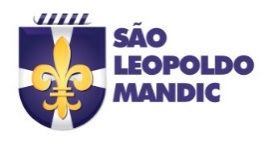 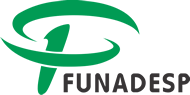 IMPORTANTE
Sociedade espera que a pesquisa traga impacto intelectual, mas quer também impacto econômico e social
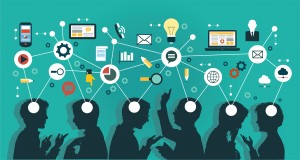 Divulgar de forma eficaz pesquisas para a população e o impacto daquela pesquisa
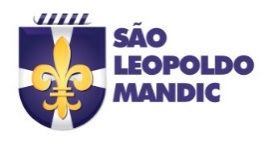 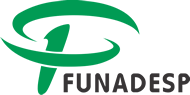 Terceira Missão
Relação entre o ensino superior e a sociedade para além das missões das Universidades: Educação e investigação
A terceira missão engloba uma ampla gama de atividades que envolvem a geração, utilização, aplicação e exploração do conhecimento e outras capacidades fora dos ambientes acadêmicos
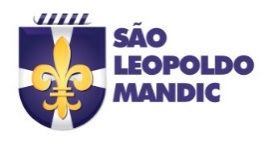 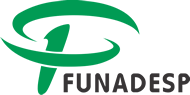 Görason et al., 2009; Jongbloed et al., 2008; Tuunainen, 2005
Ciência e Tecnologia – Malefícios
Trazem problemas para o meio ambiente (54%)
Provocam o surgimento de novas doenças (41%)
Redução de emprego (43%)
Produção de alimentos menos saudáveis (32%)
Aumento das desigualdades (21%)
Desenvolvimento de bombas nucleares (5%)
Prejudica o desenvolvimento/crescimento das crianças (4%)
Mal uso da internet/tráfico de drogas pela internet (3%)
Prejuízos para saúde (2%)
Escondem informações (2%)
1%: Interfere na qualidade do ensino; trazem problemas com a religião; interfere na qualidade do ar; fabricação de armas; reduz a inteligência dos jovens; gastos inúteis; falta de compreensão humana, cobaias humanas; clonagem; jogos que geram individualismo/egoísmo/competitividade; muita violência
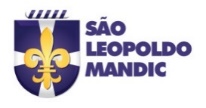 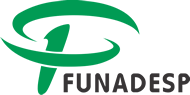 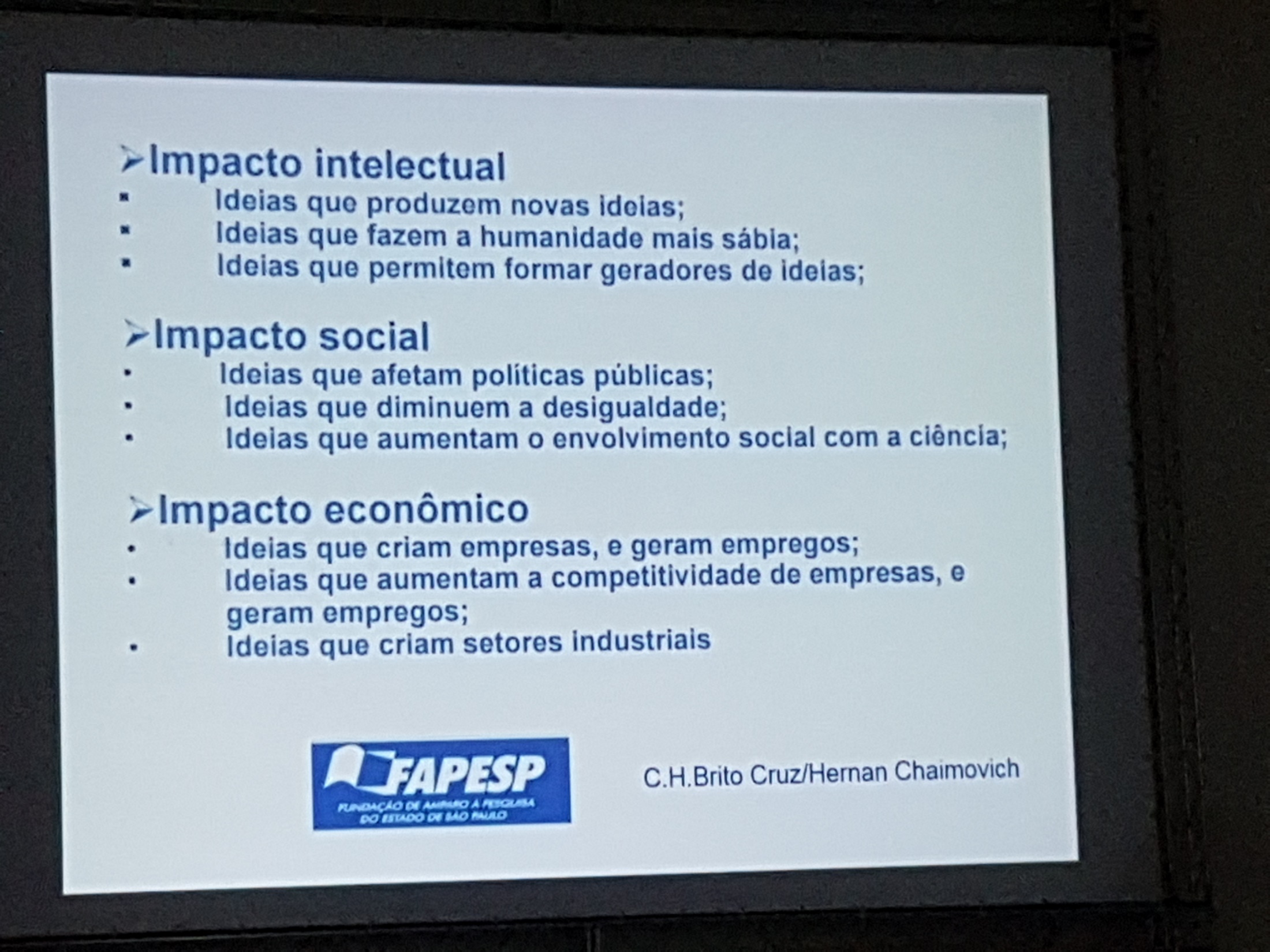 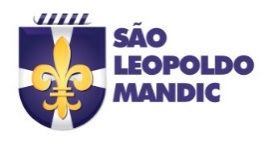 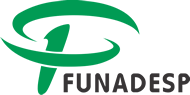 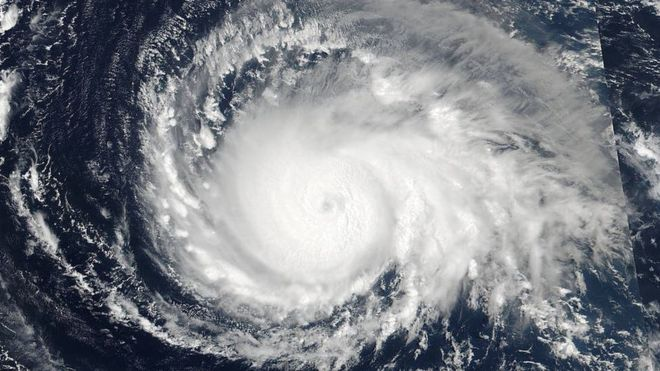 2 Envelhecimento populacional
3 Qualificação Profissional deficiente
1 Recessão econômica
4 Força de trabalho despreparada
Crédito: NOAA/NASA
SOCIEDADE DO CONHECIMENTO
“A qualidade de vida das pessoas, e o nível de desenvolvimento das nações dependem, cada vez mais, da velocidade e eficácia com que estas produzem, absorvem e utilizam os conhecimentos científicos, tecnológicos e inovações”
Educação fundamental/média
Estímulo à criatividade
Conhecimento sólido
Solidificação das carreiras profissionais/excelência das universidades
Pesquisa fundamental em todas as áreas
Pesquisa tecnológica – desenvolvimento e Inovação
Sistema de educação sólido em todos os níveis
Adaptado da Apresentação Dra. Maria José Giannini
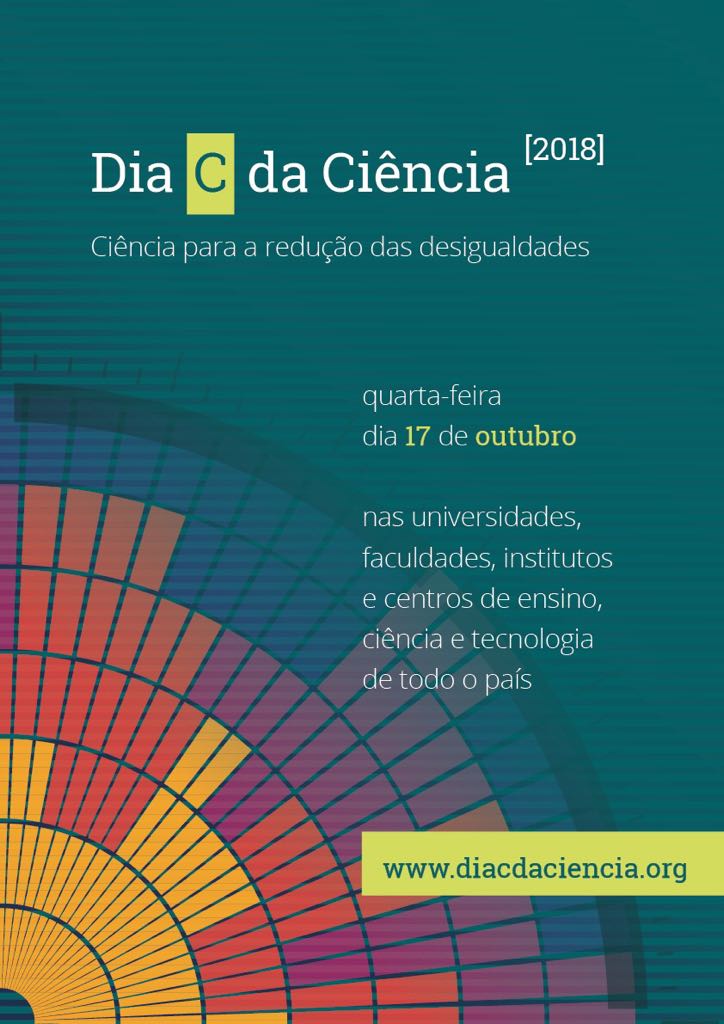 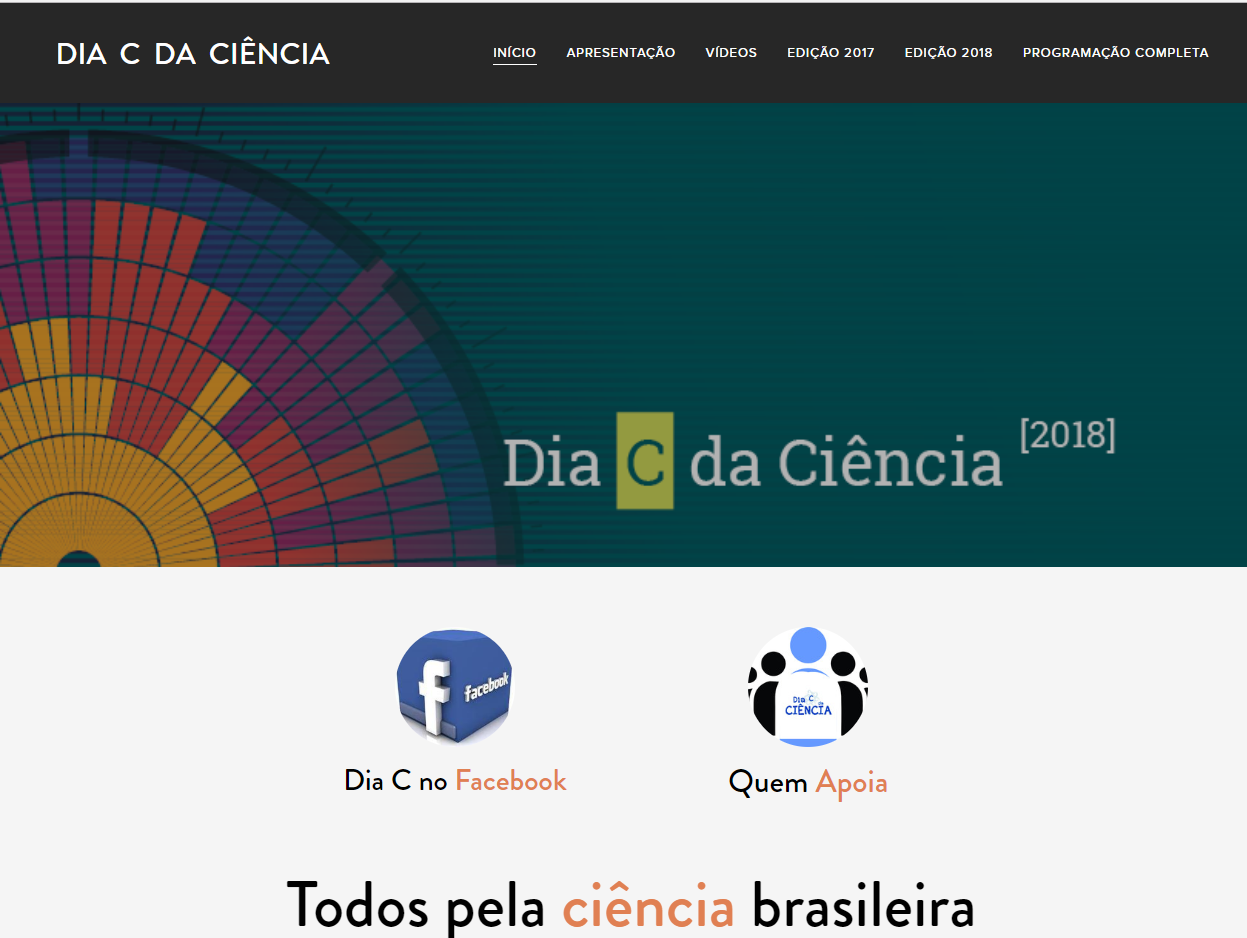 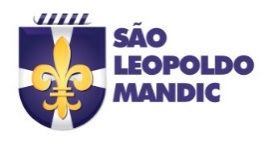 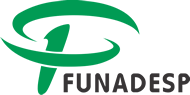 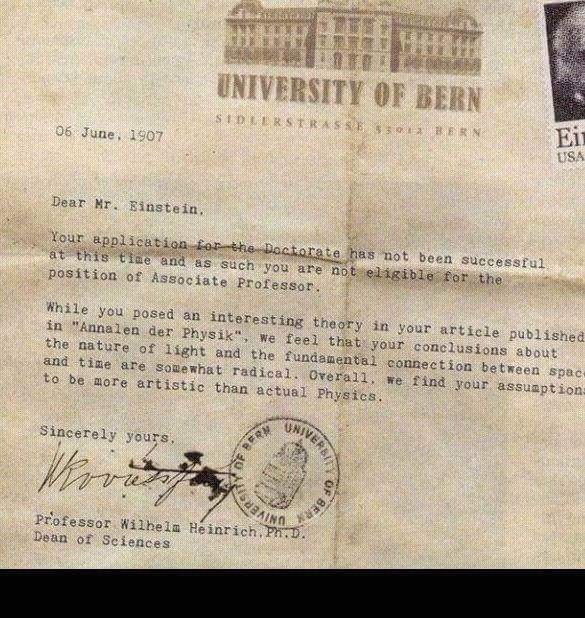 UNIR ESFORÇOS

OBJETIVOS COMUNS
Continuar com perseverança!
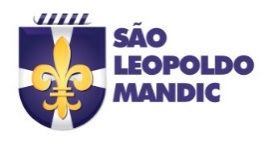 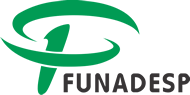 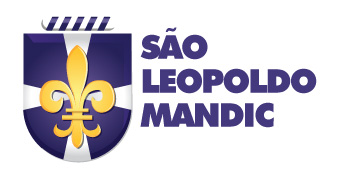 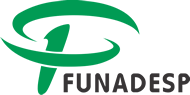 Planejamento e Gestão da Pós-Graduação e Pesquisa das IES Particulares.
Prof. Dr. Marcelo H. Napimoga
marcelo.napimoga@slmandic.edu.br